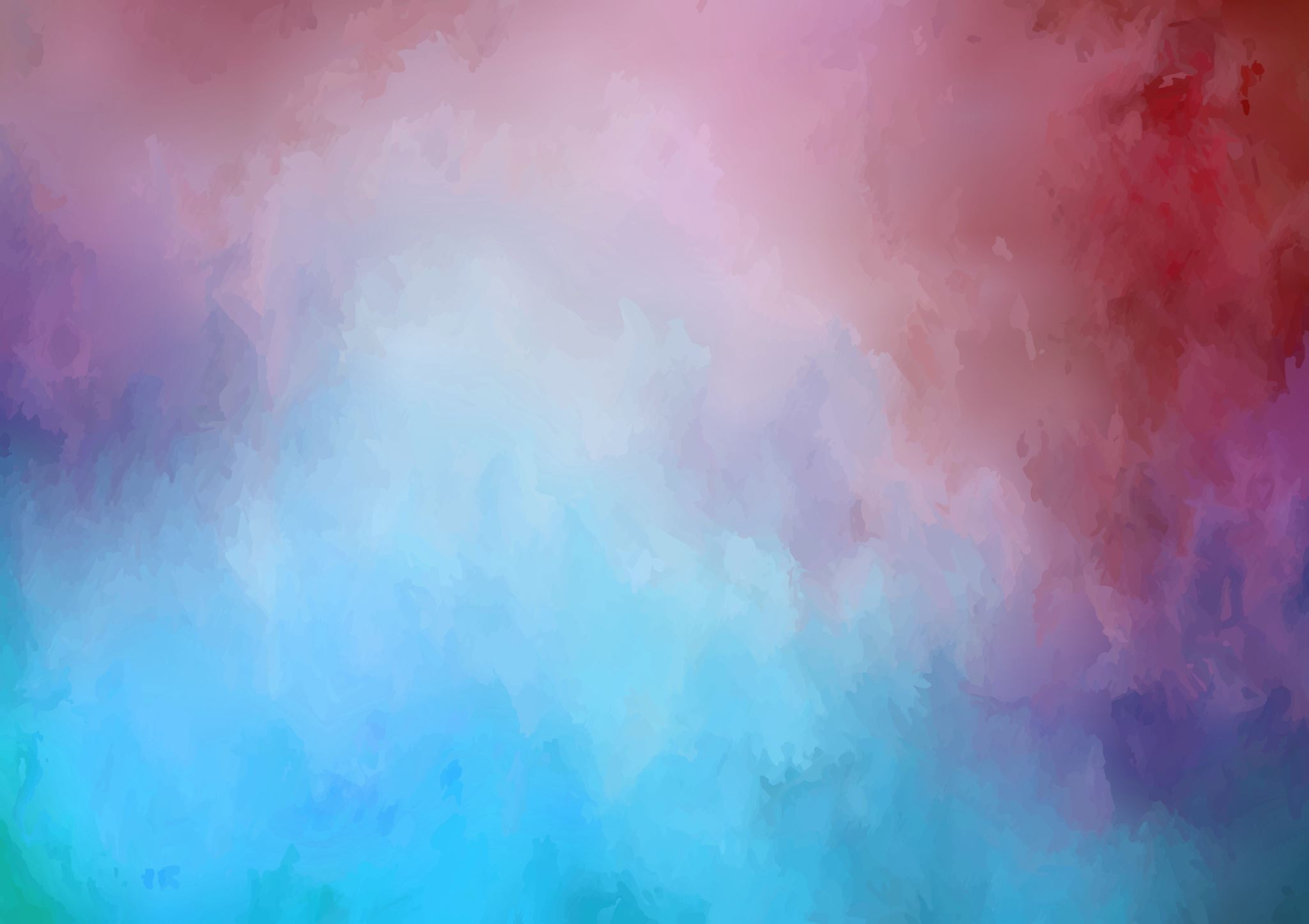 Phrase (ранее – Memsource)
Кафедра перевода и переводоведения ИГУ
2021 г.
Memsource, система управления переводами на базе искусственного интеллекта, приобрела Phrase, нем. платформу локализации программного обеспечения, сайтов и мобильных приложений в облаке.
Youtube-канал Phrase https://www.youtube.com/@phrasesuite/videos
Особенности платформы
Пробная версия – 15 дней
Есть уведомление, в каком датацентре будут храниться ваши данные (ЕС или США)
Переключение систем МП под разные проекты
В профиле используется искусственный интеллект для автоматического выбора оптимального движка MП для того или иного проекта, исходя из указанной предметной области и языковой пары. По умолчанию MTQE MT Quality Estimation (оценка качества работы движка МП) включен для всех движков.
Особенности платформы
https://support.phrase.com/hc/en-us/categories/5709486381084-Phrase-TMS
Руководство пользователя (на анг.яз.)
Разные роли для пользователей: администратор (никаких ограничений), лингвист, гость, менеджер проекта, заказчик
Поиск по проекту, документу и т.д.: действуют те же символы для корректировки поиска, что и в поисковых машинах.
Особенности платформы
Собственный формат файлов проектов: MXLIFF
Портал для заказчиков (автоматизация процессов, шаблоны проектов и многое др.), подробнее: ссылка
Поддерживаемые форматы файлов: ссылка
PDF
Phrase Translate (TMS)
это хаб для работы с машинным переводом (MT) и надстройка (аддон) с дополнительными функциями. Функция MT Autoselect, основанная на искусственном интеллекте, находит оптимальный механизм для каждого текста, который требуется перевести, на основании его предметной области и языковой пары. Перевод можно начать с подтверждения работы с Phrase Translate или добавить поддерживаемые движки через API. Phrase Translate не предназначен для пост-редактирования (выдается только Raw MT).
Поддерживаемые языки Phrase Translate
английский, чешский, немецкий, испанский, французский, итальянский, японский, корейский, голландский, русский, шведский, китайский упрощенный.

В случае использования других языковых пар, переводчики получают рекомендации применять MT Autoselect, но при этом предметная область текстов не учитывается.
Автоматическое распознавание предметной области
с помощью анализа документов на основе искусственного интеллекта. Алгоритм тренировки МП распознает 11 различных типов документов, которые имеют схожие наборы ключевых слов (см. таблицу)
Оценка качества МТ (MTQE)
это функция с поддержкой ИИ, которая обеспечивает оценку качества предложений машинного перевода (МТ) на уровне сегментов. Она аналогична оценке качества для совпадений в памяти переводов (TM) и текстов, не подлежащих переводу (NT - non-translatables (NTs)).
Мгновенные оценки качества МТ помогают направлять последующее редактирование и могут использоваться для улучшения анализа по умолчанию (перед переводом) и для оценки качества работы механизма МТ.
 MTQE доступен только после установки аддона для Phrase Translate.
[Speaker Notes: non-translatables (NTs) - Disable NT scores and instruct your Linguists to ignore NT results on the CAT pane.]
Использование MTQE
MTQE доступен только в проектах с Phrase Translate в качестве выбранного типа MT-движка.MTQE поддерживает не все языковые комбинации. См. раздел Поддерживаемые языковые пары.При включенном MTQE анализ данных по умолчанию включает оценки MT наряду с оценками TM и NT. Например, оценка 75% MT попадает в диапазон 75%-84% совпадений, а оценка 99% MT - в диапазон 95%-99% совпадений. Это можно отключить в опциях анализа.В дополнение к мгновенным качественным совпадениям на уровне сегментов в редакторе CAT, MTQE используется при предварительном переводе. Это можно отключить в опциях предварительного перевода.
Использование MTQE
100% - полное соответствие МТ, вероятно, не требуется постредактирование99% - почти идеальное совпадение с МТ, возможно, требуется незначительная постредактирование в основном типографских ошибок75% - Хорошее совпадение с МТ, но, скорее всего, потребуется постобработка.Нет оценки - если оценка отсутствует, то, скорее всего, качество МТ низкое. В целом, рекомендуется не редактировать этот результат, а использовать его только для справки.Оценки MTQE отображаются в сегменте вместе с другими ресурсами перевода (TM, NT, TB). Происхождение совпадений отображается во всплывающей подсказке и в нижней части панели CAT в разделе метаданных.
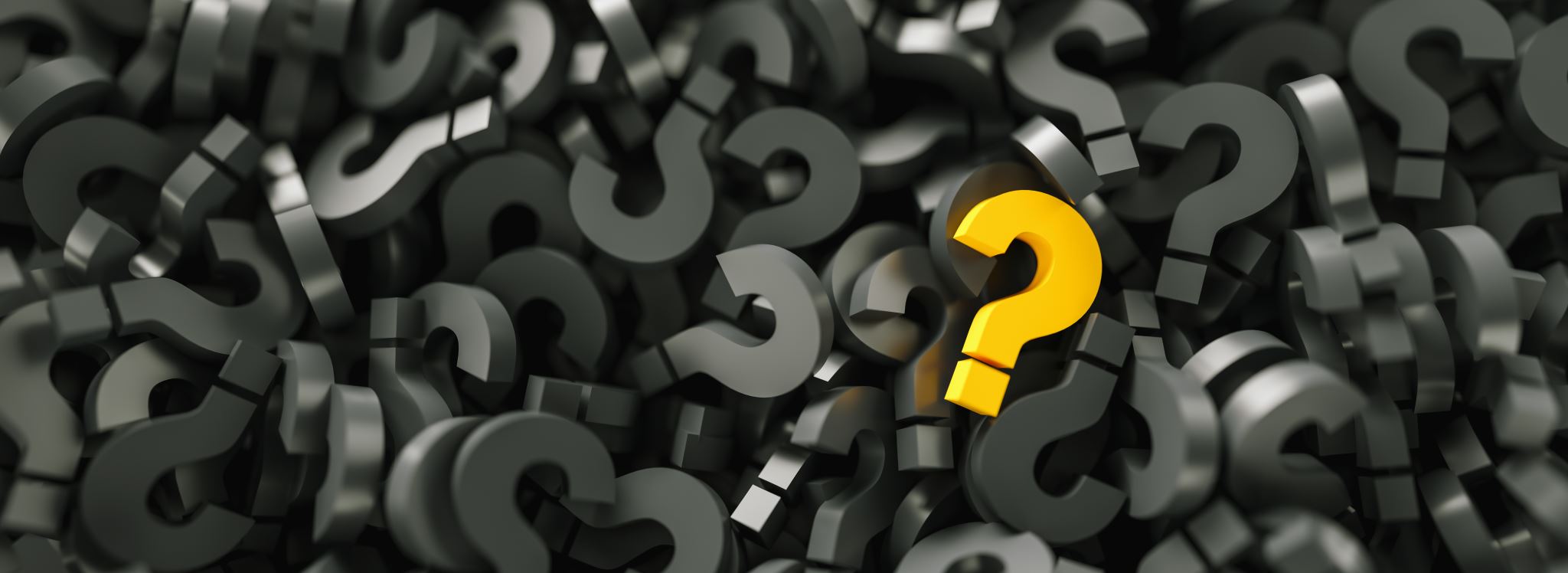 Вопросы?